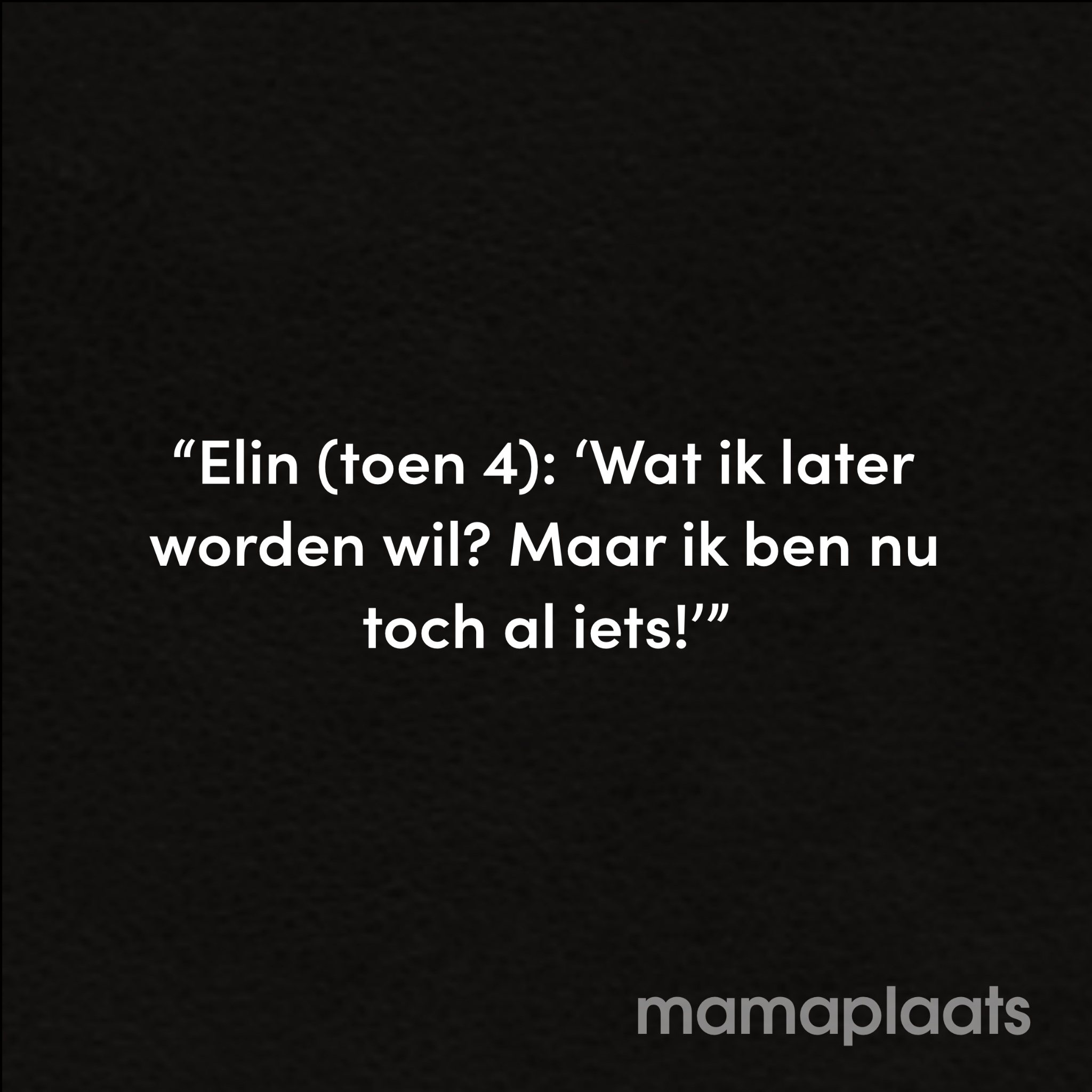 Drie lessen om een betere profielkeuze te kunnen maken!

Susan Janssen, Auke de Leeuw, Janneke Verspagen
Deze les
Klassikale vragen
Woordweb
Nog meer brainstormen 
Uitleg opdracht (en de drie lessen)
Plan van aanpak
(Leer)doelen
Na deze les…
Kan ik in eigen woorden aangeven wat er komt kijken bij het maken van een profielkeuze. 
Heb ik de eerste stappen gezet in het orienteren op een (profiel)keuze.
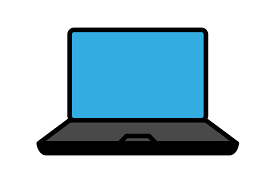 Een aantal vragen
Is iedereen ingelogd?
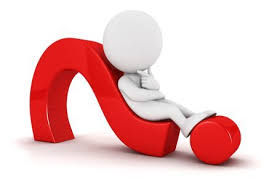 Brainstorm in tweetallen
Welke beroepen lijken je interessant, wat zou jij later willen worden?
Zoek eventueel op internet op welke beroepen er zijn passend bij het profiel dat je leuk lijkt.


Maak een lijstje op papier met minimaal 4 beroepen waar je meer over zou willen weten.
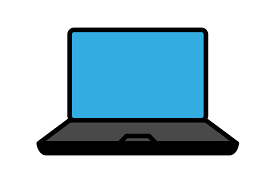 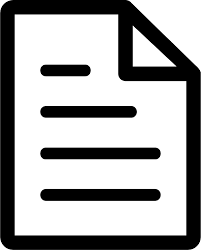 Uitleg over de drie lessen en de opdracht
Interview (na les 2) met een beroepsprofessional met een beroep dat jou interesseert. Passend bij een van de profielen. 
Beter beeld profiel-, studie- en beroepskeuze. 
Oefenen interviewvaardigheden.



Meer informatie hierover kun je vinden op het uitgedeelde blad.
Wat moeten jullie deze les doen?
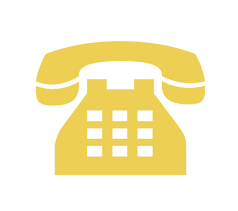 Voor volgende les (volgende week maandag of dinsdag) moet je contact hebben gelegd met een beroepsbeoefenaar!

Hoe doe je dat?
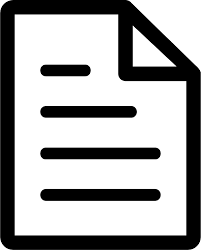 DO’s en Don’ts
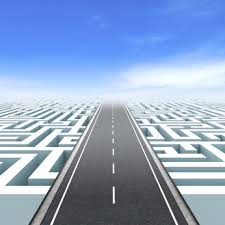 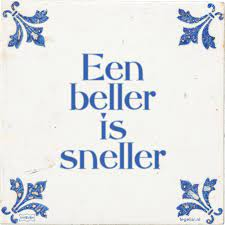 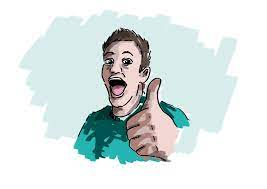 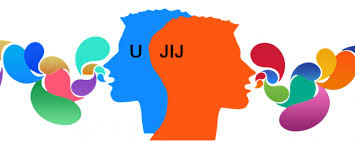 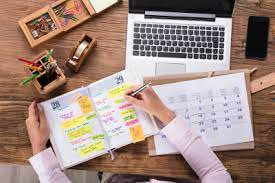 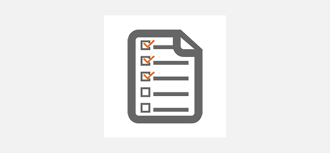 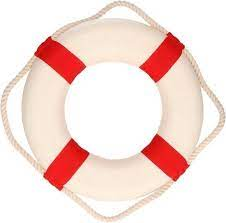 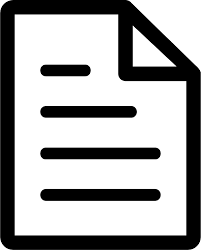 Plan van aanpak maken
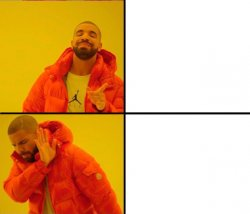 Plannen maken
Schrijf op je blad op:


Met wie wil ik in contact komen? 
Hoe ga ik dat doen?
Wat ga ik zeggen?
Wanneer maak ik een afspraak? 
Heb ik iemand als back-up?

→  Ik heb een plan wie ik wil interviewen en hoe ik binnen een week met deze persoon in contact kan komen. (derde leerdoel deze les)
Plannen uitvoeren